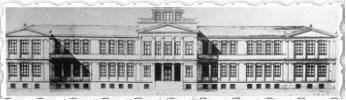 μ
ΠΡΟΤΥΠΟ ΠΕΙΡΑΜΑΤΙΚΟ ΓΥΜΝΑΣΙΟ 
ΕΥΑΓΓΕΛΙΚΗΣ ΣΧΟΛΗΣ ΣΜΥΡΝΗΣ
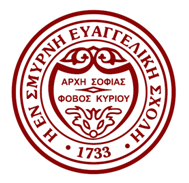 Το Πρότυπο Πειραματικό Γυμνάσιο Ευαγγελικής Σχολής Σμύρνης  βρίσκεται Λέσβου 4 , Νέα Σμύρνη, Τ.Κ. 17123, τηλ. /φαξ 2109347272    
και το εξυπηρετούν :

Γραμμή 137 
 Άνω  Ν. Σμύρνη  - στ. Συγγρού Φιξ (κυκλική)
Γραμμή 130 
 Πειραιάς –Ν. Σμύρνη (κυκλική)
 Τραμ Σύνταγμα - Ασκληπιείο Βούλας
Τραμ  Σύνταγμα - Σεφ
ΕΚΠΑΙΔΕΥΤΙΚΗ ΗΜΕΡΙΔΑ
Διάλογος για το Μάθημα των Θρησκευτικών: 
Το παράδειγμα του 
Νέου Προγράμματος Σπουδών
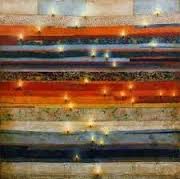 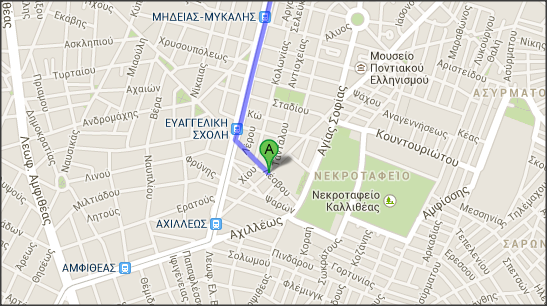 Μπακόρος Χρ.
12 Μαρτίου 2014  
Αίθουσα Εκδηλώσεων
Πρότυπου Πειραματικού Γυμνασίου 
Ευαγγελικής Σχολής Σμύρνης
Θα δοθούν βεβαιώσεις συμμετοχής
ΠΡΟΓΡΑΜΜΑ ΗΜΕΡΙΔΑΣ 


18:00 – 18:15  Προσέλευση Κοινού
18:15 – 18:30  Χαιρετισμοί

Προεδρεύων – Συντονιστής: 
Ν. Λινάρδος,  Φιλόλογος, Δ/ντής 
ΠΠΓ Ευαγγελικής  Σχολής Σμύρνης

18:30 – 18:45 Το blogging και το ΜτΘ 
Ομάδα Μαθητών / Γ. Καπετανάκης,   καθηγητής θεολόγος, ΠΠΓΕΣΣ 
18:45 – 19:00  Τρία χρόνια εμπειρίας σ’ ένα πιλοτικό σχολείο
Α. Αλεξανδρή , καθηγήτρια θεολόγος, 1ο Γυμν. Αχαρνών
19:00-19:15  Το μέλλον του  ΜτΘ. Κριτική στη θεωρία και πράξη των νέων Προγραμμάτων Σπουδών
Μ. Κουκουνάρας - Λιάγκης, Λέκτορας Διδακτικής της  Θεολογικής Σχολής, ΕΚΠΑ
19:15 – 19:30 Κριτικές παρατηρήσεις και προτάσεις επί των νέων προγραμμάτων σπουδών στα θρησκευτικά
Ε. Πονηρός  Σχ. Σύμβουλος Θεολόγων Πειραιά 
19:30 – 19:45 Tο μάθημα των Θρησκευτικών με το νέο Πρόγραμμα Σπουδών
 Βαλλιανάτος Ά. Σχ. Σύμβουλος Θεολόγων Β΄ Αθήνας

19:45 – 20:00 Συμπεράσματα  -  Συζήτηση
ΠΡΟΣΚΛΗΣΗ

Το  ΕΠ.Ε.Σ., ο Διευθυντής και 
ο Σύλλογος Διδασκόντων του  
Πρότυπου  Πειραματικού  Γυμνάσιου Ευαγγελικής Σχολής  Σμύρνης,
καλεί τους  καθηγητές θεολόγους,  τους γονείς των μαθητών  και κάθε άλλον ενδιαφερόμενο 
 να συμμετάσχουν στην εκπαιδευτική ημερίδα με τίτλο :

«Διάλογος για το Μάθημα των Θρησκευτικών:
Το παράδειγμα του 
Νέου Προγράμματος Σπουδών»

η  οποία θα πραγματοποιηθεί  στην 
Αίθουσα Εκδηλώσεων  του σχολείου μας την Τετάρτη 12 Μαρτίου 2014
και ώρα 18:00
Ο ΠΡΟΕΔΡΟΣ ΤΟΥ ΕΠΕΣ        Ο ΔΙΕΥΘΥΝΤΗΣ


ΕΠ. ΚΑΘ.                                   ΔΡ.
ΓΕΩΡΓΙΟΣ ΜΠΑΡΑΛΗΣ    ΝΙΚΟΛΑΟΣ ΛΙΝΑΡΔΟΣ